Economic Freedom: What It Is and Why It Matters
Dean Stansel

Associate Professor of Economics
Florida Gulf Coast University
http://www.deanstansel.com
Land of the Free?
2000 EFW Rankings	
1-Hong Kong	
2-United States	
3-Switzerland	
4-Singapore	
5-New Zealand	
6-United Kingdom	
7-Canada	
8-Netherlands	
9-Ireland	
10-Australia
2
Land of the Free?
2000 EFW Rankings	Current Rankings
1-Hong Kong	1-Hong Kong
2-United States	2-Singapore
3-Switzerland	3-New Zealand
4-Singapore	4-Switzerland
5-New Zealand	5-United Arab Emirates
6-United Kingdom	6-Mauritius
7-Canada	7-Finland
8-Netherlands	8-Bahrain
9-Ireland	9-Canada
10-Australia	10-Australia … 17-U.S.
3
What is “economic freedom”?
Where do we rank (US, MI, and Detroit)?
Why are we so low?
Why does it matter?
4
“It is no crime to be ignorant of economics, which is, after all, a specialized discipline and one that most people consider to be a ‘dismal science.’ But it is totally irresponsible to have a loud and vociferous opinion on economic subjects while remaining in this state of ignorance.” -- Murray Rothbard, Austrian Economist
5
Economic Freedom Project
What is it?
An initiative to help publicize the findings of the Economic Freedom of the World Report and the Economic Freedom of North America Report and economic freedom in general.
6
What Is Economic Freedom?
“Individuals have economic freedom when property they acquire without the use of force, fraud, or theft is protected from physical invasions by others and they are free to use, exchange, or give their property as long as their actions do not violate the identical rights of others. An index of economic freedom should measure the extent to which rightly acquired property is protected and individuals are engaged in voluntary transactions.”
7
5 Components of Economic Freedom of the World Index
Size of government
Legal structure and property rights
Sound money
Freedom to trade internationally
Regulation
8
Economic Freedom
How Do We Rank?
U.S. is down to 17th place from 8th in 2008 and 2nd in 2000.
Michigan is ranked 41st (using data for 2011) up from 46th the previous year, but down from a best of 30th in 2002.
Available at: www.freetheworld.com
9
10
11
An Economic Freedom
Index of U.S. Metropolitan Areas




Dean Stansel
Florida Gulf Coast University
dstansel@fgcu.edu

Journal of Regional Analysis and Policy (http://www.jrap-journal.org/)
Summary of Results
All of top 10 are in states with no tax on labor income (FL, NH, SD)
9 of bottom 10 are in California or New York (and 15 of bottom 20)
[Speaker Notes: 17 of top 20]
Economic Freedom in Detroit
Detroit ranked 345 out of the 384 metropolitan areas in the U.S. 
It ranked last among the 15 metro areas in Michigan.
Highest ranked Michigan area is Warren-Troy-Farmington Hills at 156 (the only one in the top ½).
16
Why Has Economic Freedom Declined?
Federal spending has doubled since 2000 and tripled since 1990.
Personal income has only gone up by less than half since 2000.
We have an over-spending problem, NOT an under-taxing problem.
[Speaker Notes: 17 of top 20]
19
Spending & Deficits at Post-WW2 High
As a percent of GDP, federal spending hit a post-WW2 high of 25.2% in 2009.
The federal deficit as a percent of GDP has also been at its highest level since WW2. 
It hit 10.1% in 2009.
It has exceeded 5% five years in a row.
Source: Historical Tables of the Budget, FY2014, Office of Management and Budget.
http://www.whitehouse.gov/omb/budget/Historicals
20
Debt as % of GDP at Post-WW2 High
21
[Speaker Notes: Our debt as a percentage of GDP is now higher than at any point except World War II.]
Entitlement Spending
Cato Institute found that welfare pays more than: 
the starting wage for a secretary in 39 states. 
the average first year wage for a teacher in 11 states. 
an entry-level computer programmer in the 3 most generous states.
[Speaker Notes: 17 of top 20]
Obamacare
AKA, The Unaffordable Care Act
Higher taxes
Higher spending
Regulatory uncertainty
Unintended consequences
23
Tax Freedom Day
The Tax Foundation
Was April 21st this year.
3 days later than last year.
11 days later than in 2009.
If we include deficits, which require higher future taxes, it was 15 days later (May 6)
24
The President’s $1 Trillion Tax Hike
25
Expanding Tax Code
26
Cost of Tax Compliance
$37 billion in 2012 preparing federal individual, business, and employment tax returns.
3.24 billion hours
The equivalent of 369,858 years

Source: McCaherty, “The Cost of Tax Compliance,” Tax Foundation, Sep. 2014.
27
According to the OECD “the United States has the most progressive income tax system among industrialized nations. … The richest 10 percent of households in the United States (those making $112,124 or more) contribute a greater share of taxes (45.1 percent of all income taxes) than their counterparts in any other industrialized nation.” 
The OECD average is 31.6 percent. The next highest is Italy at about 42%. Only a handful of others are above 35%.

Source: http://mercatus.org/publication/progressivity-taxes-oecd-countries-mid-2000s
28
Source: Dan Mitchell, Cato Institute, http://danieljmitchell.wordpress.com/
29
[Speaker Notes: 45%]
Regulatory Burden Is High and Rising
The Federal Register contains 81,000 pages of regulations. 
It would take more than 2 years to read through all of it.
30
Cost of Federal Regulations
$2 trillion in 2012 
$9,991 per employee, all industries
$19,564 per employee in the manufacturing industry
$34,671 per employee in the manufacturing industry (small businesses, < 50 employees)
Source: Crain & Crain, “The Cost of Federal Regulation to the U.S. Economy, Manufacturing & Small Business,” National Association of Manufacturers, Sep. 2014.
31
Sen. George McGovern (D-SD)
“I also wish that during the years I was in public office, I had had this firsthand experience about the difficulties business people face every day. That knowledge would have made me a better U.S. senator and a more understanding presidential contender.”
Source: George Mc Govern, “A Politician's Dream Is a Businessman's Nightmare,” Wall Street Journal, 6/1/92.
32
Michigan - Taxes
According to the Tax Foundation, Michigan’s 2011 tax burden of 9.57% ranks 21st highest out of the 50 states, with their Tax Freedom Day falling on April 17th. 
Michigan's state and local governments collected $1374 per person in property taxes, which also ranks 21st highest nationally.
33
Michigan - Cronyism
According to a New York Times analysis of targeted business incentives, Michigan granted more than all but one state (New York).
Michigan had the 21st most burdensome occupational licensing system on the Institute for Justice License to Work report (Table 7).
34
“And if I spend somebody else’s money on somebody else, I’m not concerned about how much it is, and I’m not concerned about what I get. And that’s government.” -- Milton Friedman
35
Economic Freedom
Why does it matter?
Areas with more economic freedom have higher: GDP, GDP growth, Income of the poorest 10%, Income share of the poorest 10%, political freedom, civil liberties, life satisfaction, literacy, life expectancy, and cleaner environments
And, lower: unemployment, child labor, infant mortality rates, and corruption
36
Per Capita Income Is Much Higher in Nations with Higher Economic Freedom
Most Free ……………. Least Free
Sources:  The Fraser Institute; The World Bank, World Development  Indicators, 	2013
Per Capita GDP Growth Is Positively Correlated with Economic Freedom in States
38
Unemployment Is Much Lower in Metro Areas with Higher Economic Freedom
Related Research
Stansel, Dean. “Why Are Some Cities Growing While Others Are Shrinking?” Cato Journal, 31, 2 (Spring/Summer 2011), 285-303.
Stansel, Dean. “Higher Taxes, Less Growth: The Impact of Tax Burden on Economic Growth in U.S. Metropolitan Areas,” Policy Brief, April 2009, National Foundation for American Policy, Arlington, Virginia, www.nfap.com.
40
Lower Tax Areas Grow Faster
41
Lower Tax Areas Grow Faster
42
Lower Tax Areas Grow Faster
43
High-Growth Areas Have Lower Taxes
44
High-Growth Areas Have Lower Taxes
45
Taxes & Growth in Detroit
1980: Detroit & Dallas were about the same size.
Since then Dallas’ population has more than doubled
Detroit has shrunk
Over that period, taxes in Detroit averaged 11.3% of income, compared to 9.1% in Dallas.
All of the other 14 metropolitan areas in MI have had lower taxes than Detroit and all 14 have had better economic performance since 1980 (based on the growth of population, employment, and personal income).
46
“…no human wisdom or knowledge could ever be sufficient … for the proper performance of … the duty of superintending the industry of private people, and of directing it towards the employments most suitable to the interest of the society.”-- Adam Smith, The Wealth of Nations
47
Source: Dan Mitchell, Cato Institute, http://danieljmitchell.wordpress.com/
48
Source: Dan Mitchell, Cato Institute, http://danieljmitchell.wordpress.com/
49
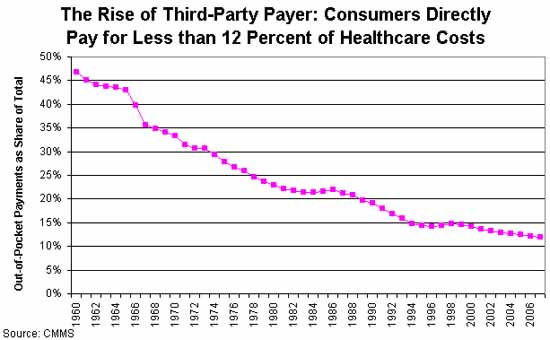 50
Consumer Power in Health Care
Lasik surgery
Not covered by most health insurance plans
Price has fallen dramatically over the years
“Price” of other medical procedures has risen much faster than inflation
51
52
53
Prescription for Growth
INCREASE
ECONOMIC
FREEDOM
Rein-in spending
Lower taxes
Reduce the regulatory burden
54
55
Tax Reform
Itemized deductions shrunk the tax base by $1.2 trillion in 2011, 14% of AGI.
Tax rates could be reduced by nearly one-fifth if those loopholes were eliminated.
Source: Stansel & Randazzo, “Unmasking the Mortgage Interest Deduction,” Reason Foundation, 2013.
56
Mortgage Interest Deduction
Largest loophole is the mortgage interest deduction
Only about 25% of taxpayers claim it.
Consumers on the margin b/w renting & buying are harmed due to higher housing prices.
They are also much less likely to claim the MID if they DO buy b/c they tend to have lower income.
57
Regulatory Reform
Regulatory Improvement Act
Establish a Regulatory Improvement Commission
identify regulations to repeal
send them to Congress for an up or down vote as a total package with no amendments
Similar to the Base Closure and Realignment Commission of the 1990’s
58
The Good News…
59
“Capitalism has been the most effective ideology we have known in taking people out of extreme poverty.”-- Bono
60
Government Shutdowns
Last fall “non-essential” federal government employees were off the job for well over a week, and...
Lee County (FL) Soil and Water District recently voted to shut itself down.
61
Reason Saves Clevel	and
Reason Foundation video hosted by Drew Carey with policy ideas on how to “fix” Cleveland
http://reason.com/archives/2010/03/14/reason-saves-cleveland-with-dr/1
62
Economic Freedom Project
http://www.economicfreedom.org/

Fraser Institute
http://www.fraserinstitute.org/
http://www.freetheworld.com/ 
Economic Freedom of the World, Economic Freedom of North America, Human Freedom Index of the World
Economic Freedom: What It Is and Why It Matters
DEAN STANSEL
Associate Professor of Economics
Florida Gulf Coast University

http://www.deanstansel.com
https://www.facebook.com/dean.stansel.1
https://twitter.com/deanstansel